Redução de Perdas Através de Padronização Operacional em Zonas de Macromedição
Juliana da Silva Rodrigues
Diretrizes Desenvolvimento
PDCL
Desenvolvimento de metodologia unificada de trabalho visando otimizar estruturas existentes;
Atuação focada nos locais de maior índice de perdas;
Avaliação da eficiência das ações implantadas;
Reestruturação de ações a partir do desempenho;
Implantação das novas demandas encontradas;
Acompanhamento contínuo.
P
D
C
L
Perfil do Local de Estudo
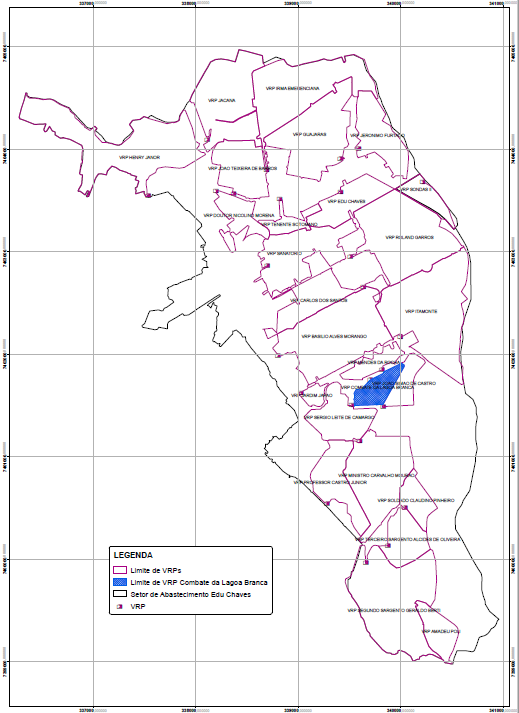 Perfil da área trabalhada:

Localização: Zona Norte de São Paulo
Manancial: Cantareira
Setor de Abastecimento: Edu Chaves
N° ligações: 53.281
Extensão de rede: 282,68 km
VRPs: 25
IANC: 50,8%
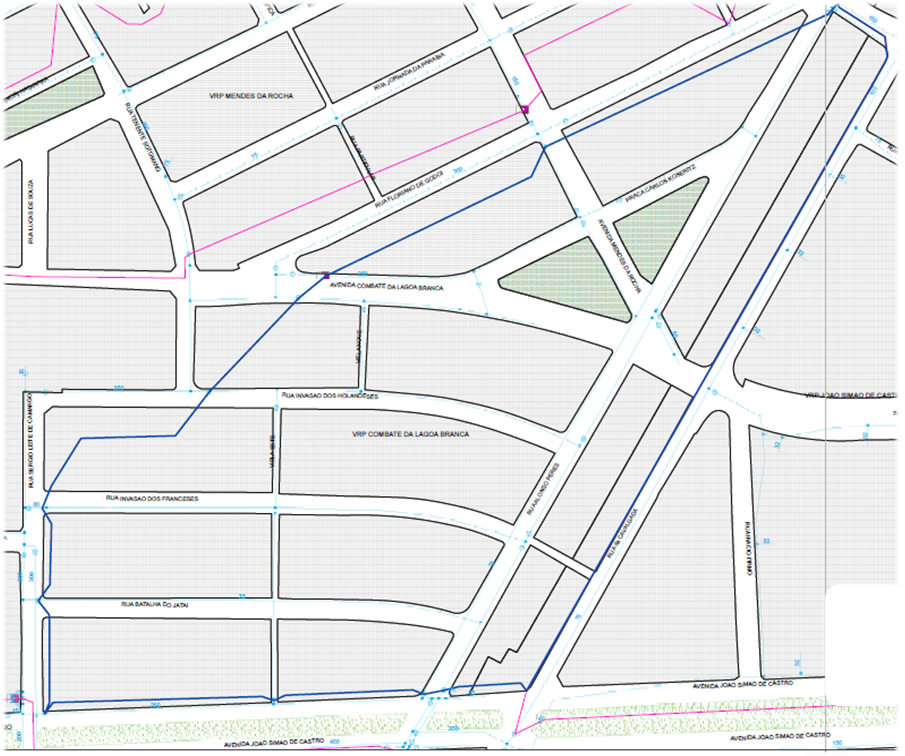 Perfil área de VRP:

N° ligações: 668
Extensão de rede: 2,7 km
VD médio: 30.000 m³
VU médio: 5.500 m³
IANC: 80%
IANC (R$) médio: R$ 17.000
Desenvolvimento
Ações estruturais
Limite
DMC
Verificação dos limites físicos in loco;
Garantir estanqueidade da área de macromedição e controle.
Ações estruturais
Limite
DMC
Dados
Medidor
Verificação do funcionamento do macromedidor;
Verificação da confiabilidade dos dados;
Troca do macromedidor;
Aferição dos dados.
Ações estruturais
Limite
DMC
Ações
Internas
Dados
Medidor
Troca da VRP;
Trocas de hidrômetro preventivas;
Trocas de ramais preventivas.
Ações estruturais
Limite
DMC
Ações
Internas
Dados
Medidor
Mapa de
Pressões
Medição de pressão em campo;
Montagem de mapa temático de pressões;
Análise para ações futuras.
Ações estruturais
Limite
DMC
Pesquisa de vazamento
Ações
Internas
Dados
Medidor
Mapa de
Pressões
Pesquisas direcionadas;
Criação de etapas de pesquisa.
Ações estruturais
Pesquisa de vazamento
Limite
DMC
Ações
Internas
Mapa de
Pressões
Dados
Medidor
Consertos
Consertos resultantes das ações anteriores;
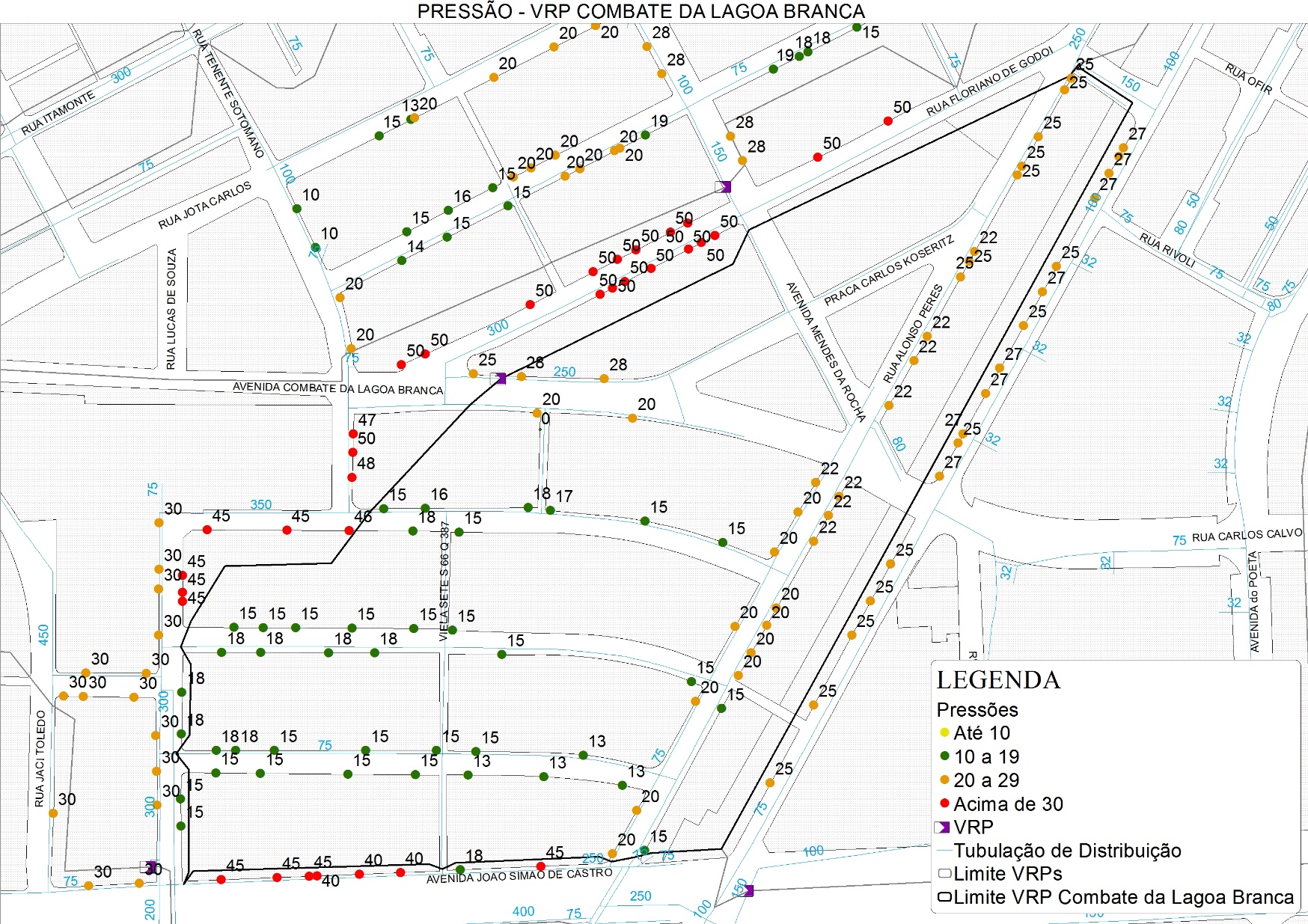 Ações estruturais
Limite
DMC
Pesquisa de vazamento
Ações
Internas
Verificação
Dados
Medidor
Mapa de
Pressões
Consertos
Análises dos resultados obtidos;
Validação das etapas implementadas;
Inserção de novas ações necessárias;
Acompanhamento contínuo de ações existentes e novas demandas.
Ações estruturais
Limite
DMC
Pesquisa de vazamento
Ações
Internas
Verificação
Dados
Medidor
Disseminação
Mapa de
Pressões
Consertos
Implantação do padrão desenvolvido em outras áreas.
Resultados
R$67.191,74
-92,22%
Conclusão
Juliana S. Rodrigues
julianarodrigues@sabesp.com.br